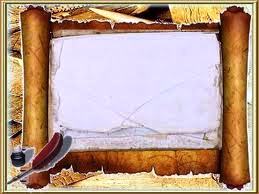 Неопределённая 
форма 
глагола
Задачи:
1. Отличать неопределённую форму глагола от других глагольных форм
2. Определять грамматические признаки глагола
3. Задавать вопросы 
к неопределённой форме глагола
4. Правильно употреблять глаголы 
в письменной речи
5. Ставить глагол в неопределённую форму
6. Употреблять глаголы 
в неопределённой форме в тексте
7. Определять род глагола 
в прошедшем времени
Следите за вопросом!
бегать
плакать
нести
вешать
написать
петь
уехать
читать
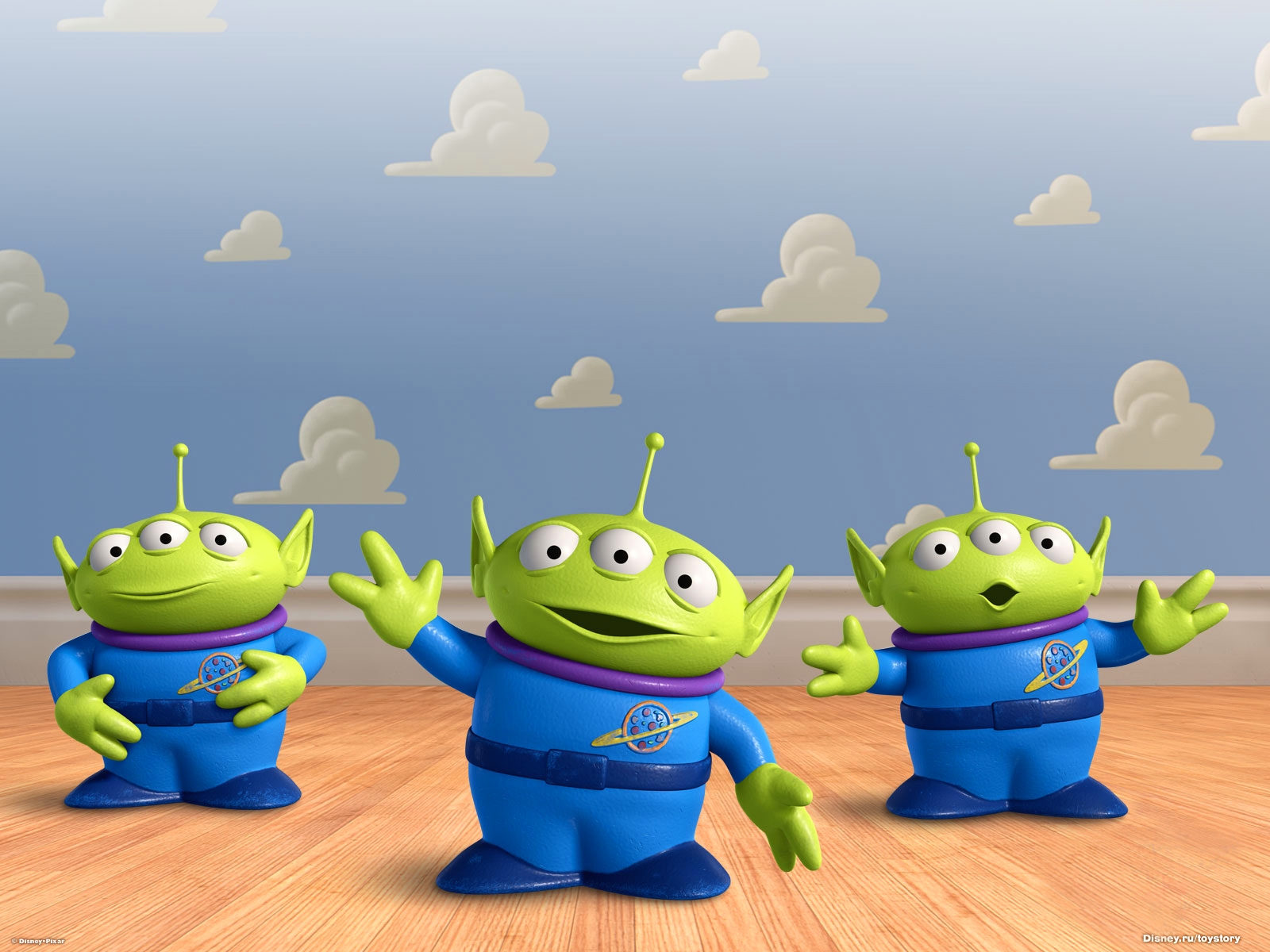 Нижнетерянск – один из самых молодых посёлков нашего района. 
Хорошо гулять по центру посёлка,
рассмотреть его окрестности,
дойти до парковой зоны,
увидеть красавицу Ангару,
покормить пернатых друзей,
послушать их песни
и отдохнуть душой.
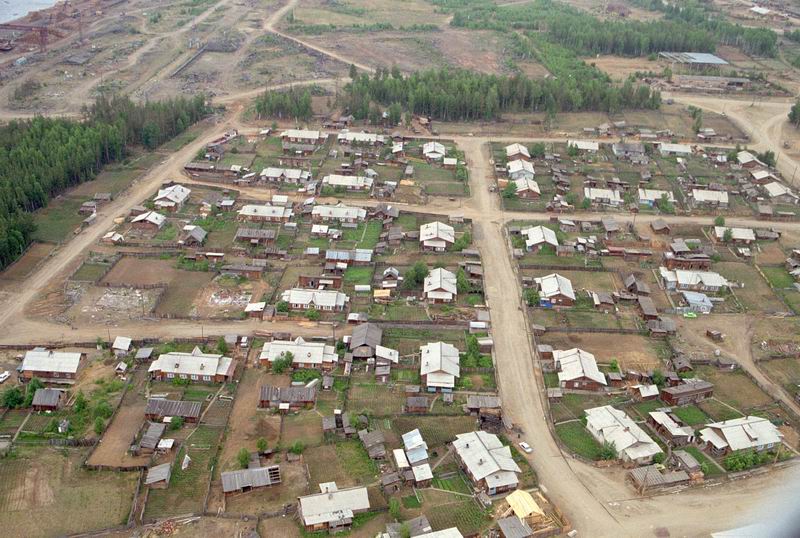 Рассмотреть образец. 
Взять шаблон и лист плотной бумаги.
Расположить шаблон в центре листа.
Обвести его простым карандашом.
Вырезать  матрёшку по контуру.
Нарисовать лицо.
Разметить детали косынки и фартука.
Вырезать и наклеить их.
Украсить матрёшку росписью.
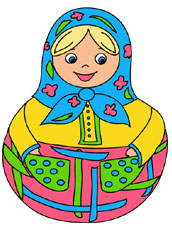 Каша гречневая с грибами
Промыть сушёные грибы. Замочить их на 2 часа в тёплой воде. 
Затем в это же воде отварить. 
Откинуть готовые грибы на дуршлаг и мелко порезать.
В кипящий грибной бульон засыпать гречку, посолить, 
покрыть крышкой и довести до готовности на медленном огне. 
В готовую кашу добавить жаренный лук, грибы. 
Перемешать и подать к столу.
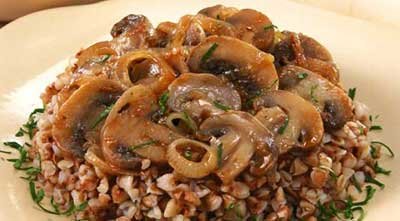 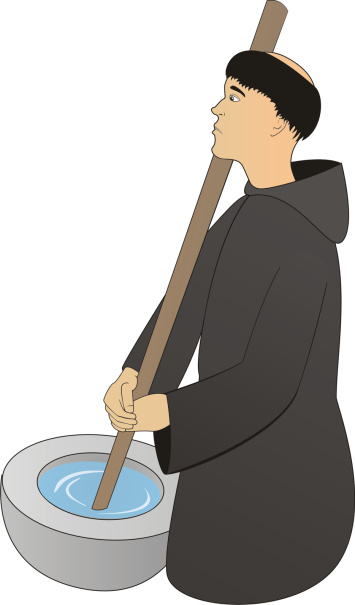 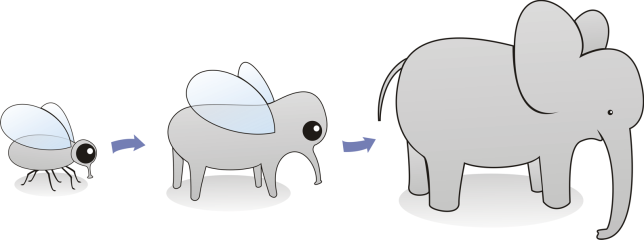 Зарубить на носу – запомнить.
Клевать носом – дремать.
Пропустить мимо ушей – прослушать.
Вставлять палки в колёса – мешать.
Обвести вокруг пальца – обмануть.
Держать язык за зубами – молчать.
Пускать пыль в глаза – врать.
Мозолить глаза – надоедать.
Дать стрекоча – убежать.
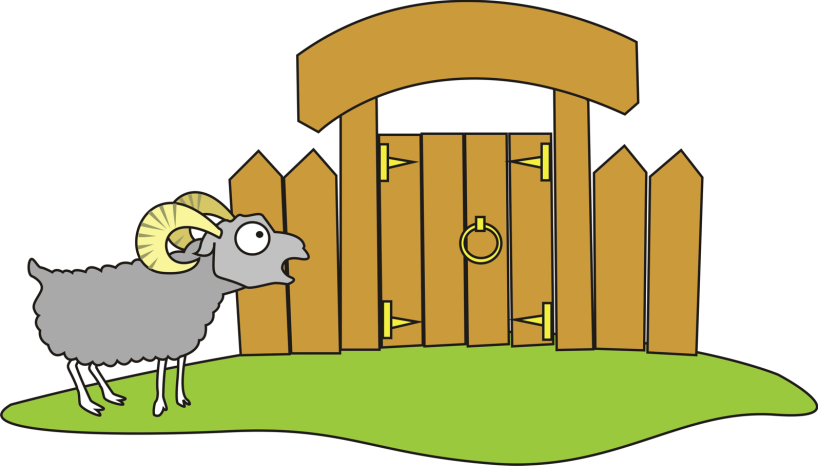 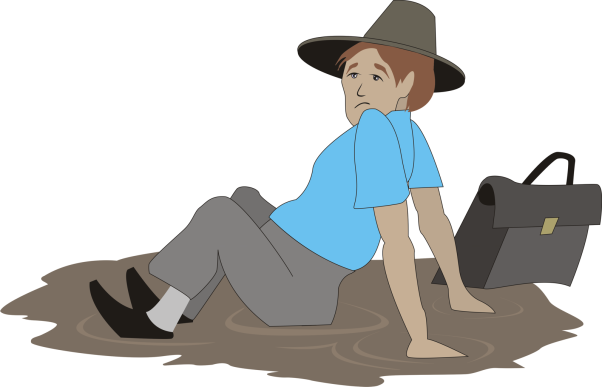 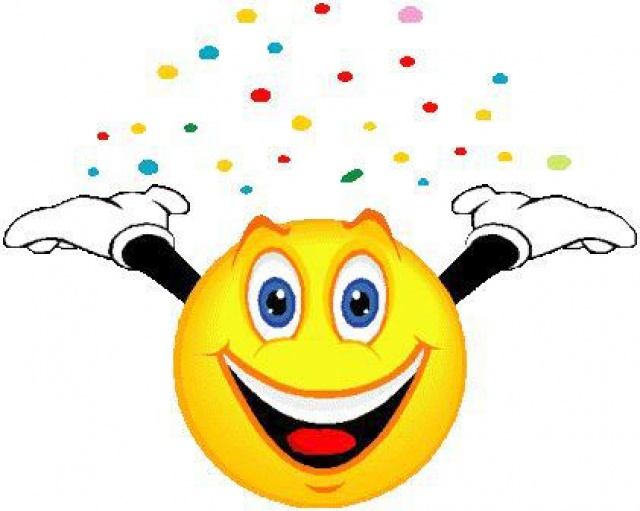 Оцените свою работу на уроке.
Я работал сегодня отлично,
                                 и у меня всё получилось.

                       

                            

                        
                        
                                 Я не доволен своей работой.
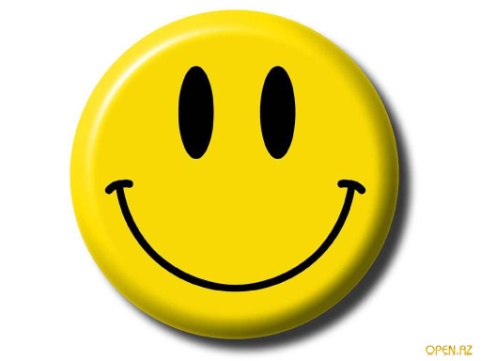 Я работал сегодня хорошо 
и у меня всё получилось.
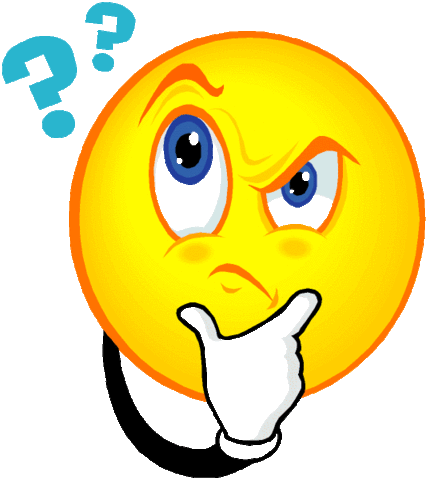